Неподалеку от Парфенона был воздвигнут храм Эрехтейон
Храм был посвящен одновременно Афине, Посейдону и легендарному царю Эрехтею.

     Он был построен на том месте, где по преданию, происходил спор Афины с Посейдоном
421-407гг. до н.э. Афины
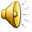 Эрехтейон
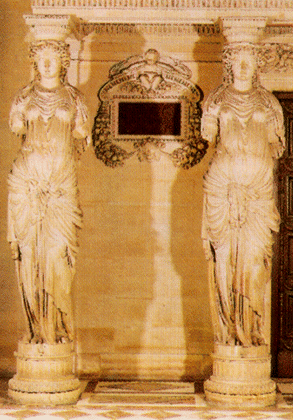 Храм, главное святилище Акрополя, созданный в честь богини Афины и Посейдона.

Храм украшают скульптуры кариатид – девушек, поддерживающих карниз.
Кариатиды храма Эрехтейон
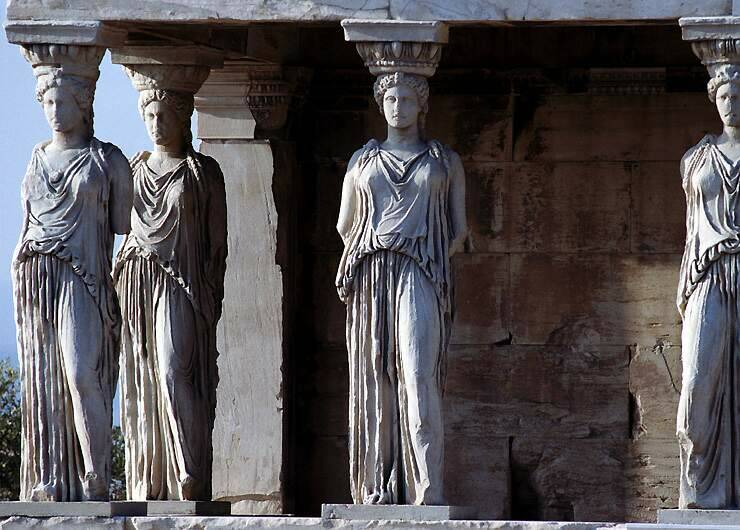 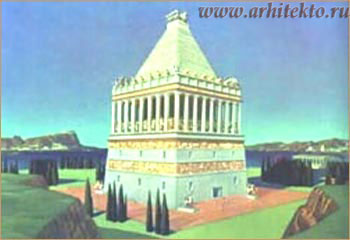 Кариатиды - главная достопримечательность Эрехтейона. Афины
Мавзолей — гробница карийского правителя Мавсола и его жены Артемисии. Реконструкция
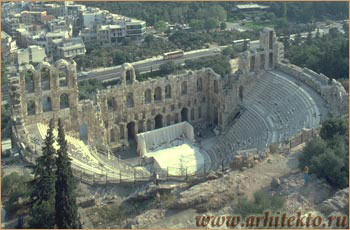 Театр Одеон в Афинах
Театр Диониса.
Вместительность театра 17000 человек.
Афины. 6 в. до н.э.
Театр Диониса
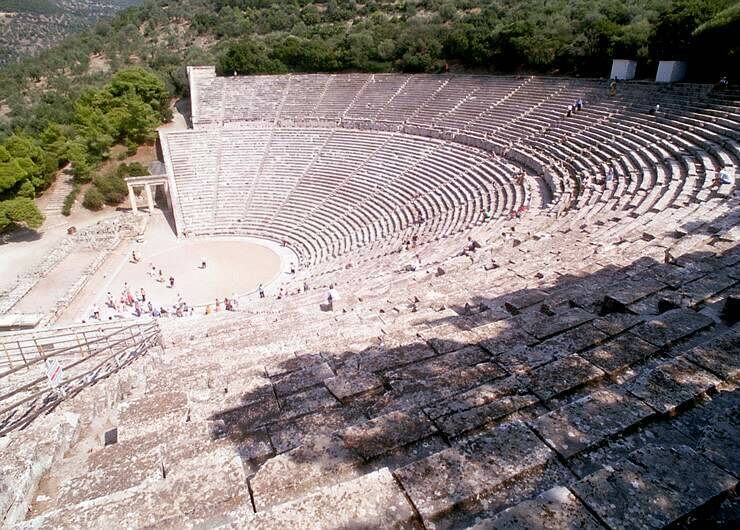 Эфес –  греческий театр
Греческие 
театры
располагались
под открытым
небом  на
склонах холмов и
вмещали тысячи
зрителей
Города Древней    Греции
Развалины храма Аполлона в Сиракузах
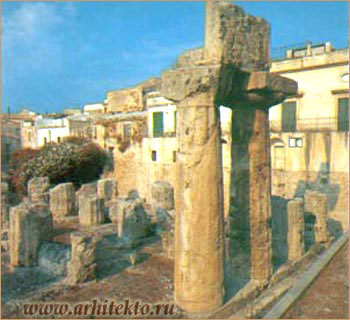 Храм Аполлона в Дидиме близ Милета
Храм Деметры ,     VIв. до н.э. Олимпия
Храм Цецеры
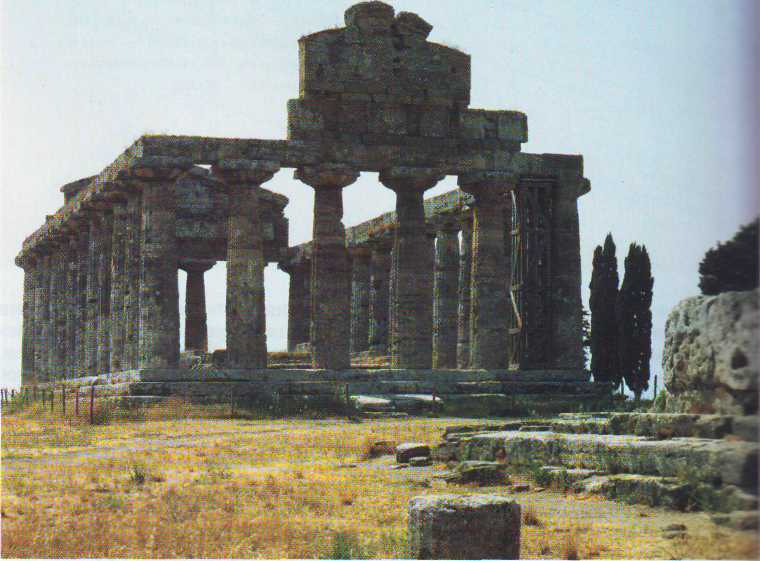 Храм Аполлона
Храм Посейдона
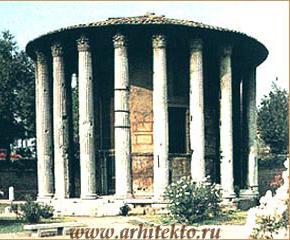 Архитектура Древнего Рима
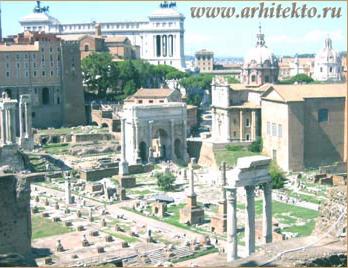 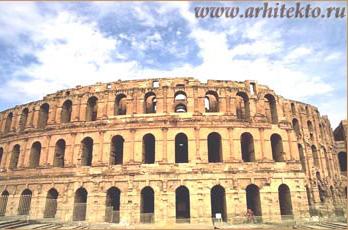 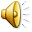 Колизей,75-80гг. Италия, Рим
Арка Септимия Севера ,203г. н.э.Италия, Рим
Арка Тита ,81г. н.э. Италия, Рим
Форум Траяна с колонной Траяна, зодчий Дамасский Аполлодор, 113г., Италия,  Рим
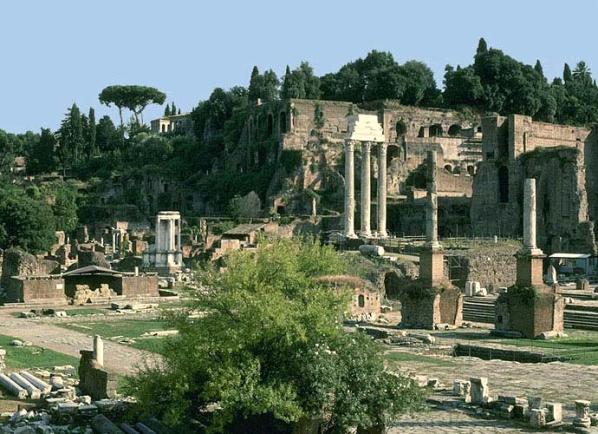 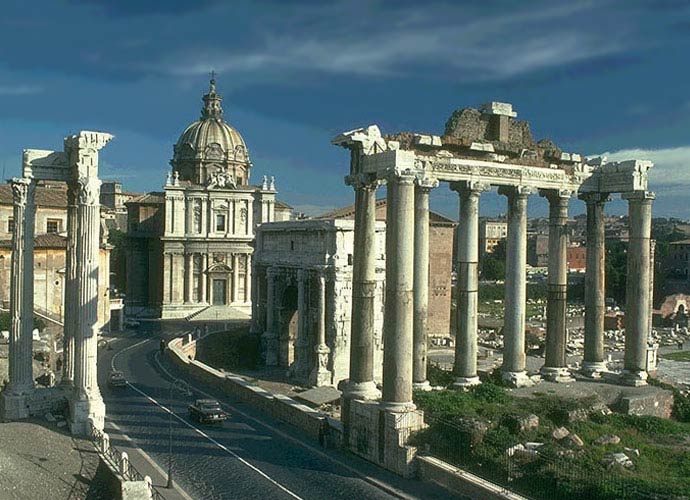 Римский форум , VIв. до н.э. Италия, Рим
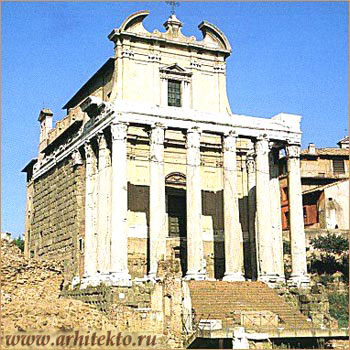 Храм Антонина 
и Фаустины
Пантеон. Рим
Пантеон, зодчий Дамасский Аполлодор,118-128гг., Италия, Рим
Храм на Бычьем рынке, сер. I в. до н.э. Италия, Рим
Термы Каракаллы,нач. III в. н.э. Италия, Рим